Bioenergetika
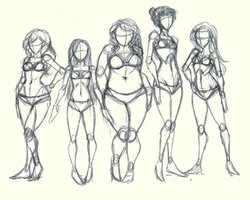 Hana Bergerová, Michaela Klinderová
Úvod do metody
moderní psychoterapeutický směr, který slouží k nalezení nové kvality života
Vyvinut pro potřeby dnešního západního člověka jakéhokoliv věku či zdatnosti
Integruje západní i východní přístupy
Zkušenosti se manifestují do těla (např. sebevědomí – různé držení těla)
Negativní zážitky se mohou vyvinout v svalové bloky
Principy bioenergetiky
Cíl: člověk bez psychických i fyzických blokád
2 roviny pomoci: tělesná cvičení 
                                 psychoterapie 
      → řešení psychických i zdravotních problémů
Pozitivní vliv na fyzické zdraví (pohyb, psychosomatická onemocnění)
Vznik bioenergetiky
Zakladatel – Alexander Lowen - Ps P-6886a
Předchůdce – rakouský psychoanalytik Wilhelm Reich
1940 – 1954 – Reich Lowenovým učitelem
1942 – 1945 – Reich Lowenovým analytikem
1956 - * Institute for Bioenergetic Analysis 
                (zakladatelé: A. Lowen
                                       J. C. Pierrakos
                                       W. B. Walding)
Video na YOUTUBE 
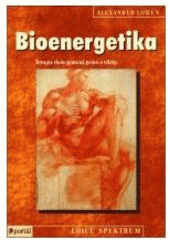 Bioenergetická praxe
1. KONTAKT SMĚREM VEN I DOVNITŘ
Kontakt směrem ven = kontakt se zemí
Pružná kolena, volná ramena, vzpřímená páteř  a kontakt s břichem
Správný kontakt – stabilita, důvěra
Kontakt směrem dovnitř
Vcítění do sebe sama 
Tělo vnímáme díky různému sval. napětí a teplotě
2. VIBRACE 
Aktivování životní energie – může dojít k svalovému třesu a vibracím 
např. cvik „PROTŘESENÍ SE “ , HOUPÁNÍ, OBLOUK, OHNUTÍ 

3. OSVOBOZENÍ DECHU
Dech = most mezi tělem a duší
4. EMOCE A VÝRAZ
Pohybová cvičení + výrazová a emocionální cvičení (pomocí těla, mimiky nebo hlasu)
Omezování emocí = omezování sebe sama

5. ZNOVUOBJEVENÍ SEXUALITY
Potlačení citů vycházejících z břicha – problém uvolněně zacházet se sexualitou
Uvolnění břicha, pánve, boků a hýždí – větší množství sexuální energie
Dýchání a jeho důležitost
Nedostatek energie kvůli nesprávnému dýchání (povrchové a stažené)
Nevědomé – výsledek chronického napětí (svaly brady, krku, ramen, hrudníku, zad, břicha a pánve) 
Důležitost dýchání např. u deprese
První a druhá přirozenost
První přirozenost = stav, kdy je osoba osvobozena od strukturovaných postojů a chronického napětí
Traumata z dětství a dospívání      vznik vzorce chování = druhá přirozenost
Druhá přirozenost = postoje, které nejsou přirozené, ale natolik se staly součástí osobnosti, že mu připadají přirozené
Základní cvik
Luk – pocit spojení, integrace a ukotvení
Ukáže se, kde jsou bloky
Části těla v dokonalé rovnováze
Energeticky nabitý postoj
Špatné verze zákl. cviku
Obranné mechanismy znázorněné jako soustředné kruhy
Cíl: dostat se k srdci
Slabina pouze verbálních terapií – zaměření jen na vrchní vrstvu
Terapeut
Sami podstupují terapii
Základní předpoklady: teorie osobnosti
                                            přenos a odpor
                                            cit pro tělo
Trocha té české bioenergetické reality …
Kolik stojí 1 hodina bioenergetické terapie? 
500 -1500 Kč
Existuje výcvik v bioenergetice? 
S JOHNEM HAWKENEM Cesta Transformace – okolo 20 000 za 4 cykly – sebezkušenostní výcvik
Česká asociace pro psychoterapii zaměřenou na tělo – 4,5 roku, 570 hodin, pouhých 168 000 Kč – nejen bioenergetický přístup
HAPPY WINTER – A co tělo, co by chtělo?  8700Kč – workshop – 8 hodin – ochutnávka + bioenergetické cvičení
Výzkumy
Lilienfeld, S. O., Fowler, K. A., Lohr, J. M., & Lynn, S. J. (2005). Pseudoscience, nonscience, and nonsense in clinical psychology: Dangers and remedies. In R.

Norcross, J. C., Koocher, G., & Garofalo, A. (2006). Discredited psychological treatments and tests: A Delphi poll. Professional Psychology, 37(5), 515-522.
Röhricht, F., & Priebe, S. (2006). Effect of body-oriented psychological therapy on negative symptoms in schizophrenia: a randomized controlled trial. Psychological Medicine, 36(5), 669. 

Röhricht, F. (2009). Body oriented psychotherapy. The state of the art in empirical research and evidence-based practice: A clinical perspective. Body, Movement and Dance in Psychotherapy, 4(2), 135-156.
Seznam použité literatury
SCHWARZ, Aljoscha A.; SCHWEPPE, Ronald P. Bioenergetika : Cvičení proti stresu. 1. vydání. Praha : Alternativa, 1995. 127 s. ISBN 80-85993-88-0.
HOFFMANN, Richard; GUDAT, U. Bioenergetická cvičení. 1. vyd. Praha : Portál, 2003. 96 s. ISBN 80-7178-756-6.
LOWEN, Alexander. Bioenergetika : Terapie duše pomocí práce s tělem. Vyd. 2. Praha : Portál, 2009. 273 s. ISBN 978-80-7367-189-1.
Děkuji za pozornost